What’s New in the 
Cochrane Library

Colleen Finley
Product Manger, Search and Discovery Wiley
Photo by Holly Millward
[Speaker Notes: I am going to talk to you briefly about Cochrane as an organisation; its global reach, its role in providing independent evidence to support clinical decision-making and why your users would benefit from being involved.  I am then going to tell you a little bit about the CENTRAL database that supports the production of Cochrane Reviews and the initiatives of librarians to improve searching for randomized controlled trials and controlled clinical trials. Finally I am going to talk about our initiatives to improve accessibility of Cochrane Reviews so that high-quality evidence is used more frequently to guide clinical practice]
New Cochrane Library - Benefits
Integrate new content
More consistent user experience
Provide better links within our content
Support search faceting 
Better access to translated content
Available at cochranelibrary.com
[Speaker Notes: Consolidated view of all Cochrane content to:
enable a more consistent user experience
link our content
integrate new content (e.g. Cochrane Clinical Answers)
innovate faster (in ongoing future releases)
Provide better access and visibility to translated content (including a new Spanish portal)]
Content
Cochrane Database of Systematic  Reviews
Central Register of Controlled Trials (CENTRAL)
Cochrane Clinical Answers 
Systematic  Reviews from Epistemonikos
Editorials
Special Collections
NEW
NEW
All content accessible through a single search
Content Changes
Retired CRD Databases
Database of Reviews of Effects (DARE)
NHS Economics Evaluation Database (EED)
Heath Technology Assessments (HTA)

“About database”  replaced with direct links to  Cochrane  Group  websites
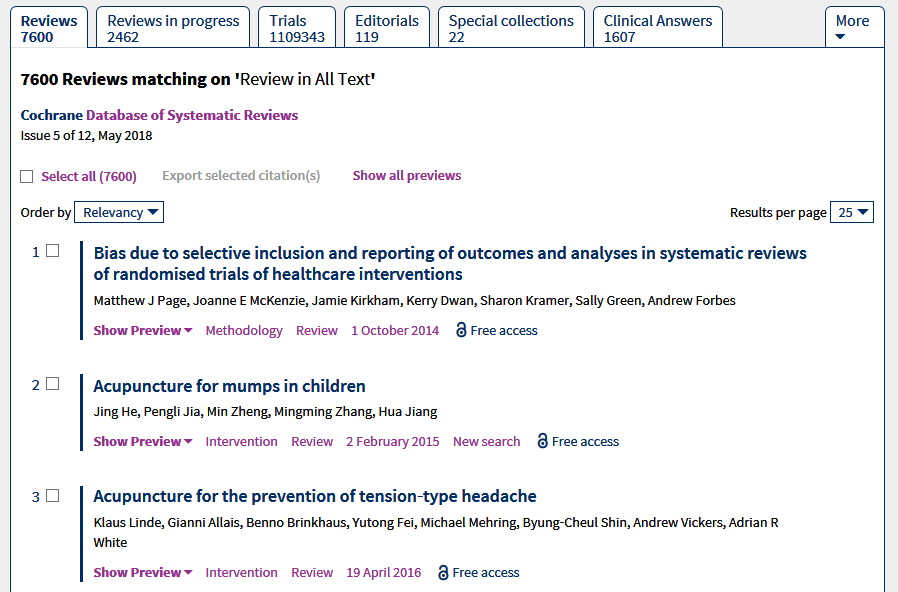 Access all content with a single search
[Speaker Notes: There is a question and Clinical Answer]
Site Navigation and Search
Many existing navigation features remain
Browse options for Cochrane Reviews
By Topic
By Cochrane Review Group
Search Options
Basic Search on Homepage
Search Tab
MeSH
Search Manager
Search Results now include faceting
[Speaker Notes: Under each outcome, you have an assessment of the quality of the evidence and full details of the statistical results]
Facets specific for Cochrane Reviews
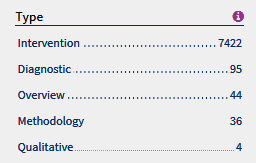 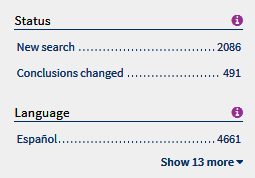 Type:  Used to identify the type of question addressed by the review
Status: Filters by events that have effected the review
[Speaker Notes: Under each outcome, you have an assessment of the quality of the evidence and full details of the statistical results]
Facets specific for Cochrane Reviews
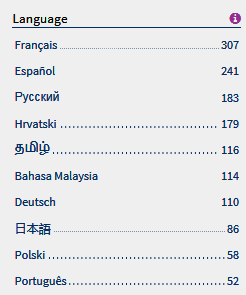 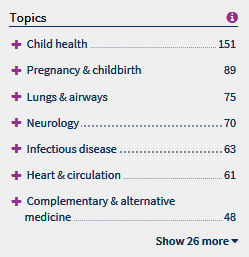 Language: Identifies when translations for content are available
Topic:  Limit results based on Cochrane supplied topics
[Speaker Notes: Under each outcome, you have an assessment of the quality of the evidence and full details of the statistical results]
Additional Facets
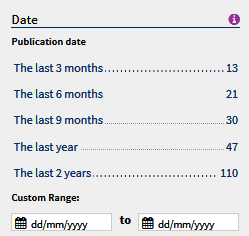 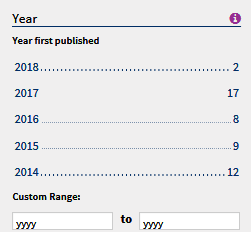 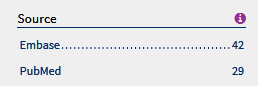 CENTRAL only
Limit results to articles sourced from PubMed or Embase
Date article was published online or added to the Cochrane Library
Publication year (CENTRAL only). Original Publication year for a CENTRAL article
[Speaker Notes: Under each outcome, you have an assessment of the quality of the evidence and full details of the statistical results]
New – Search Manager Slideouts
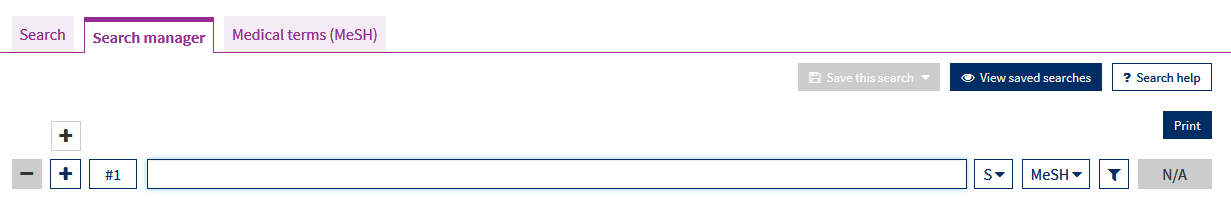 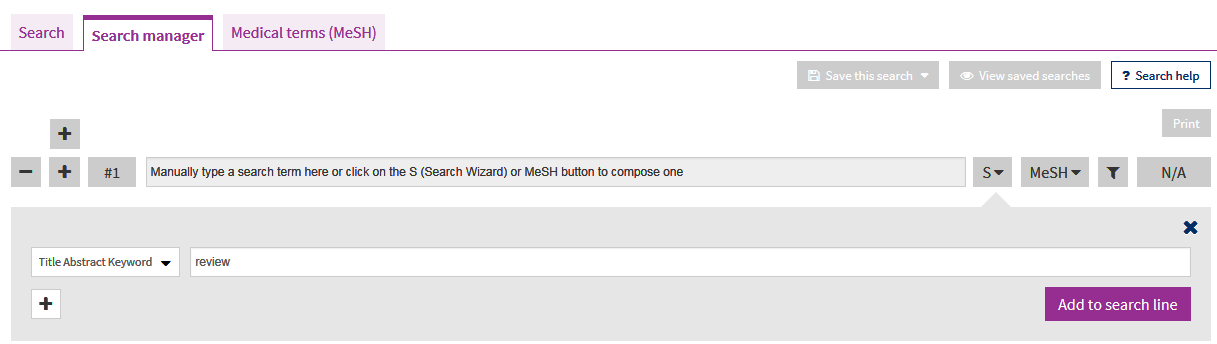 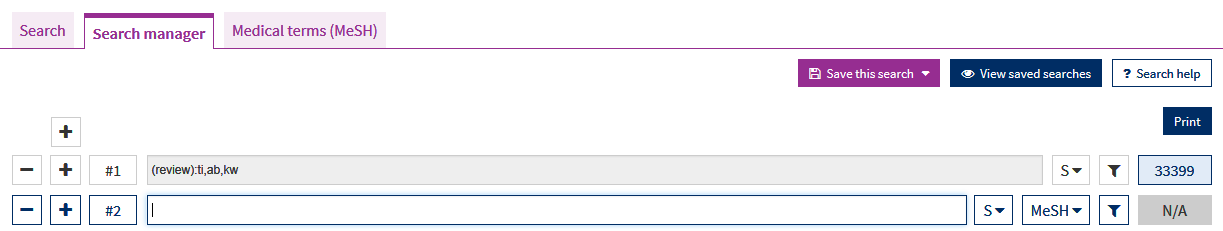 Use the S button to access slideout allowing users to select fields using menus directly in search manager
Allows users to make all entries on the same page
[Speaker Notes: Under each outcome, you have an assessment of the quality of the evidence and full details of the statistical results]
New – Search Manager Slideouts
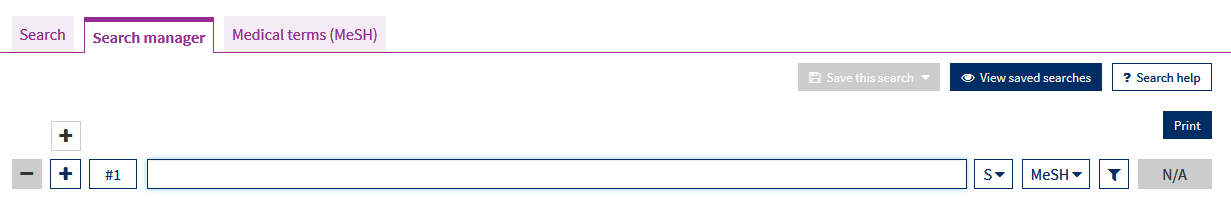 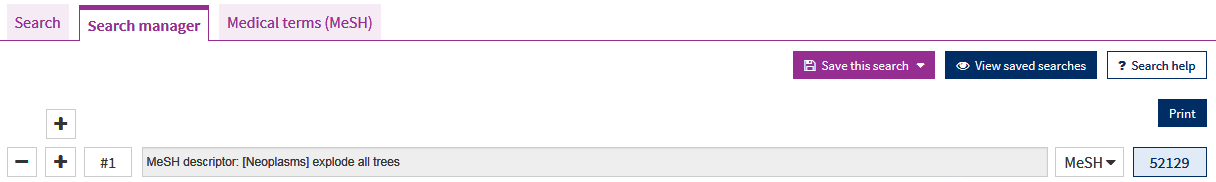 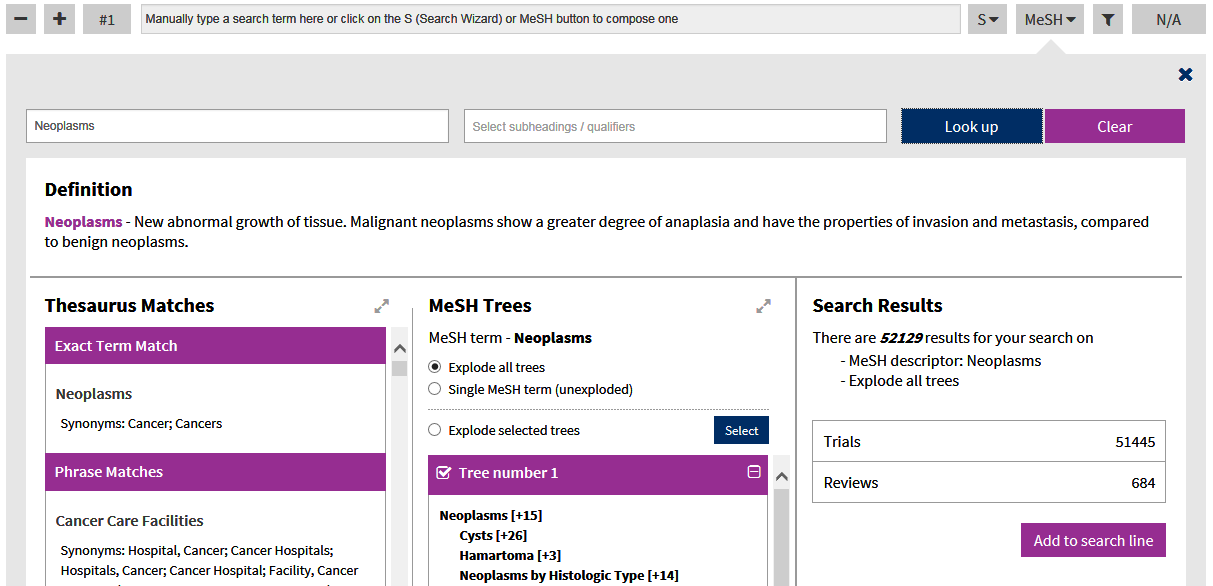 Use the Mesh button to access slideout allowing users to add Mesh using the browser
Allows users to make all entries on the same page
[Speaker Notes: Under each outcome, you have an assessment of the quality of the evidence and full details of the statistical results]
Many New Links between content
CENTRAL
Cochrane Database of Systematic Reviews
Article
References
How Cochrane Used this article
Characteristics of studies
Article
Cochrane Clinical Answers
Related Content
Cochrane Podcasts
Guidelines
[Speaker Notes: Click-to-expand function allows you to view further information

The Population, Intervention, Comparator section at the bottom of the page describes people and interventions included in the trials to aid you in determining clinical relevance]
LINKED CONTENT
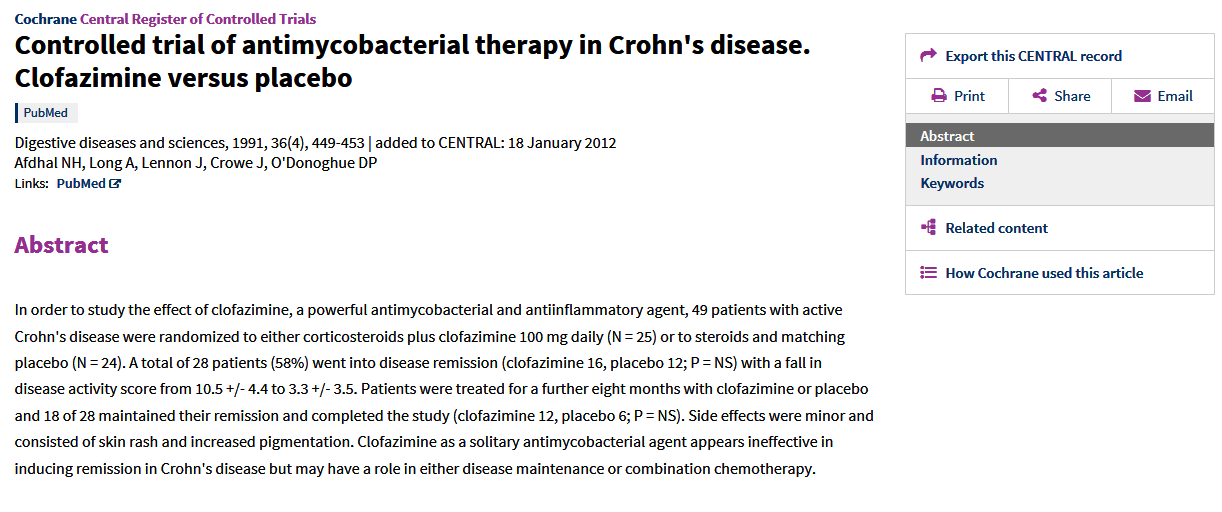 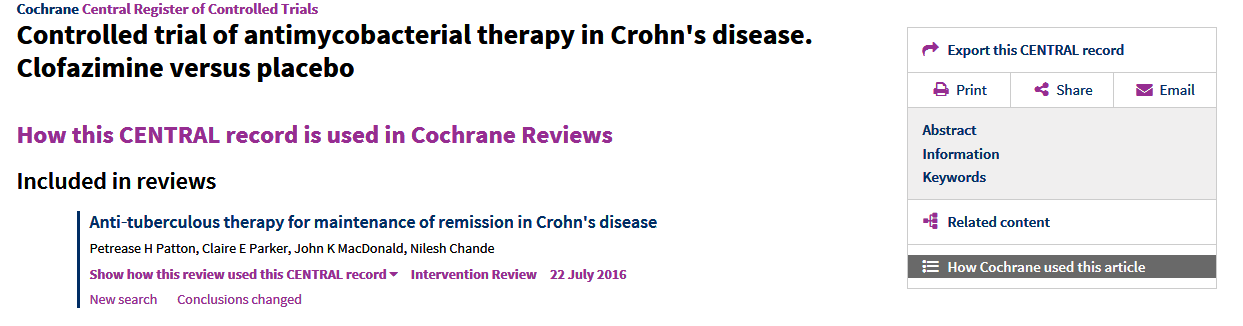 See how a CENTRAL article was used in specific Cochrane Reviews
[Speaker Notes: There is a question and Clinical Answer]
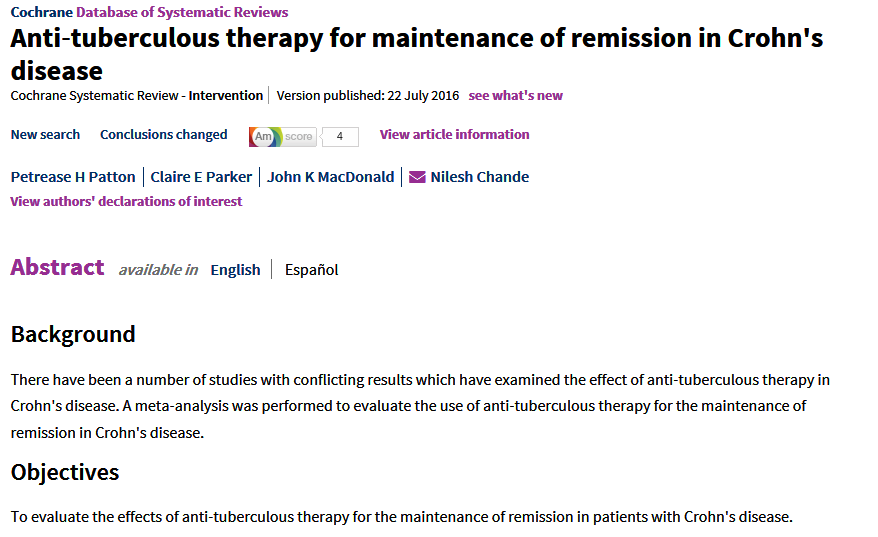 LINKED CONTENT
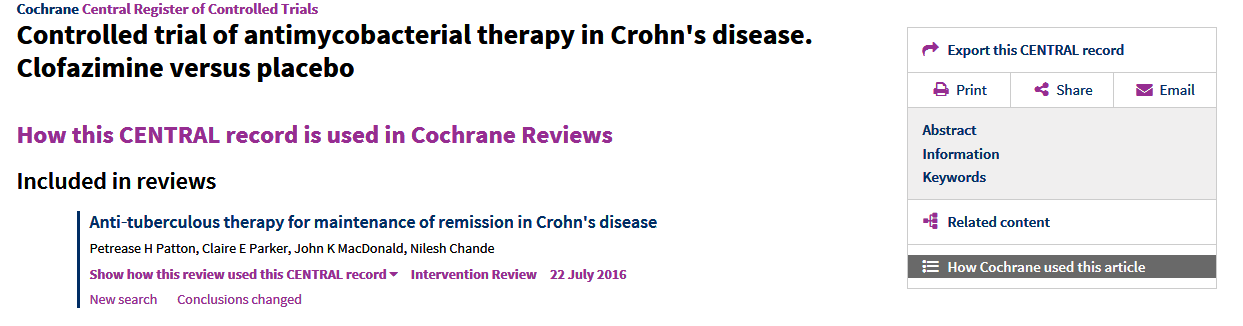 Select the title to link to the Cochrane Systematic Review the CENTRAL article was used in.
[Speaker Notes: There is a question and Clinical Answer]
LINKED CONTENT
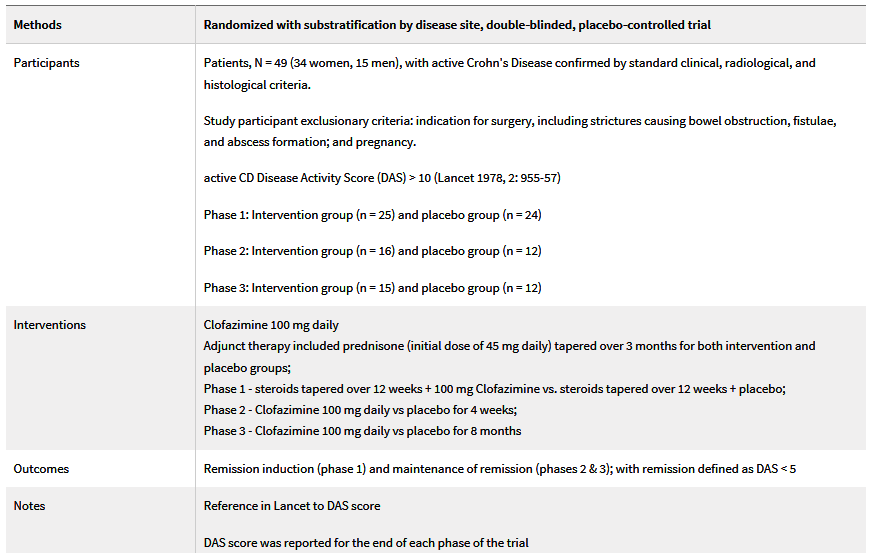 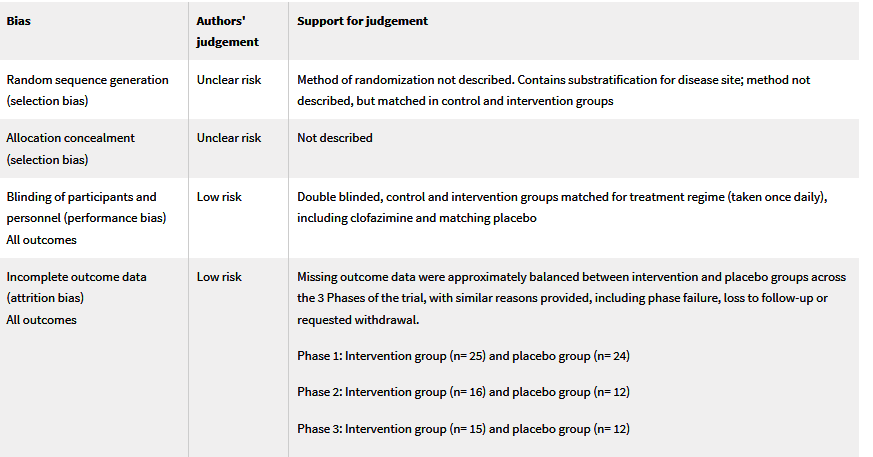 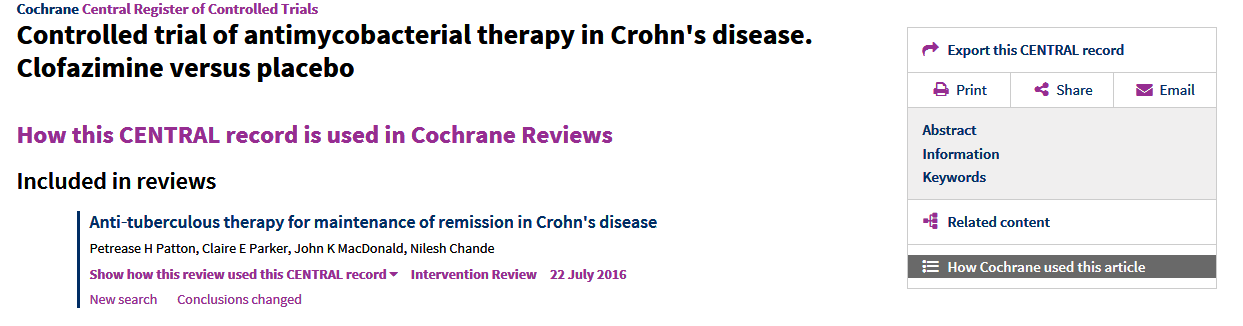 Use this link to view the Cochrane PICO analysis and risk of bias for the article
[Speaker Notes: There is a question and Clinical Answer]
Getting help
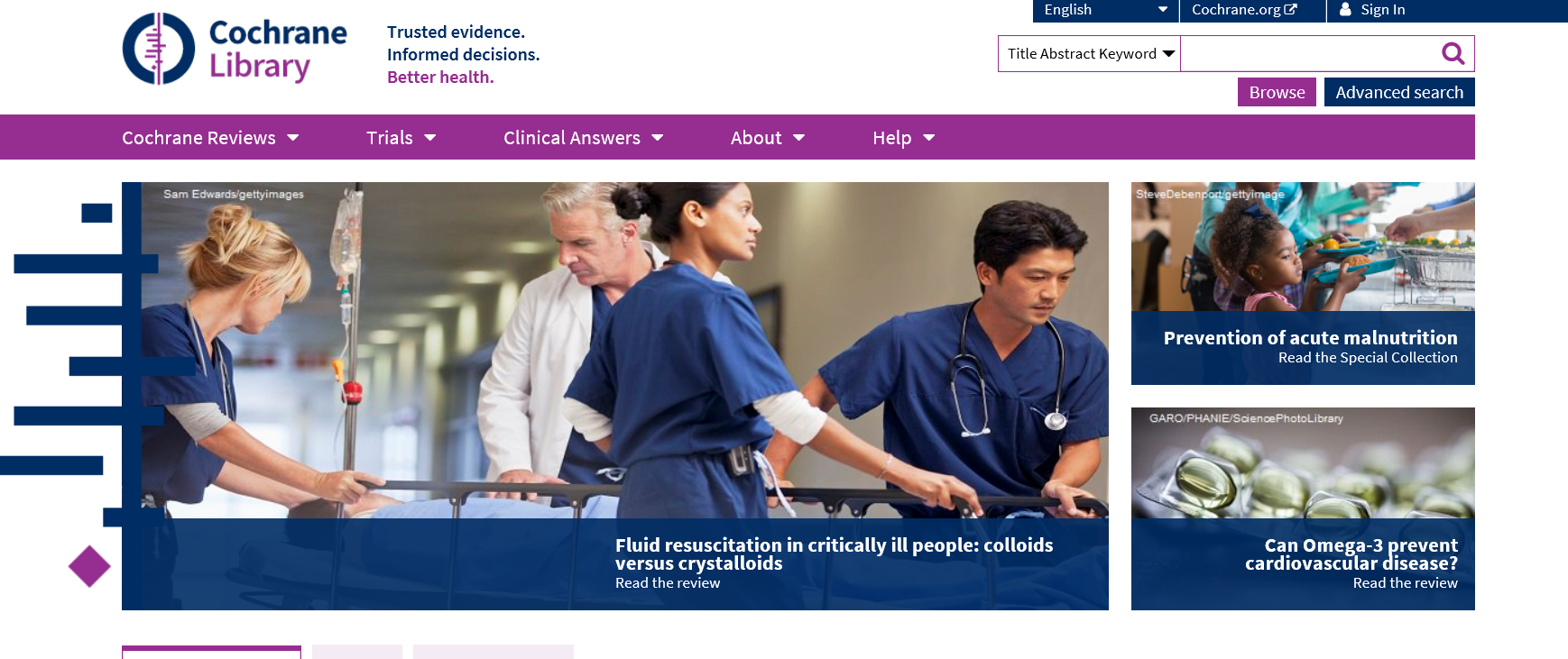 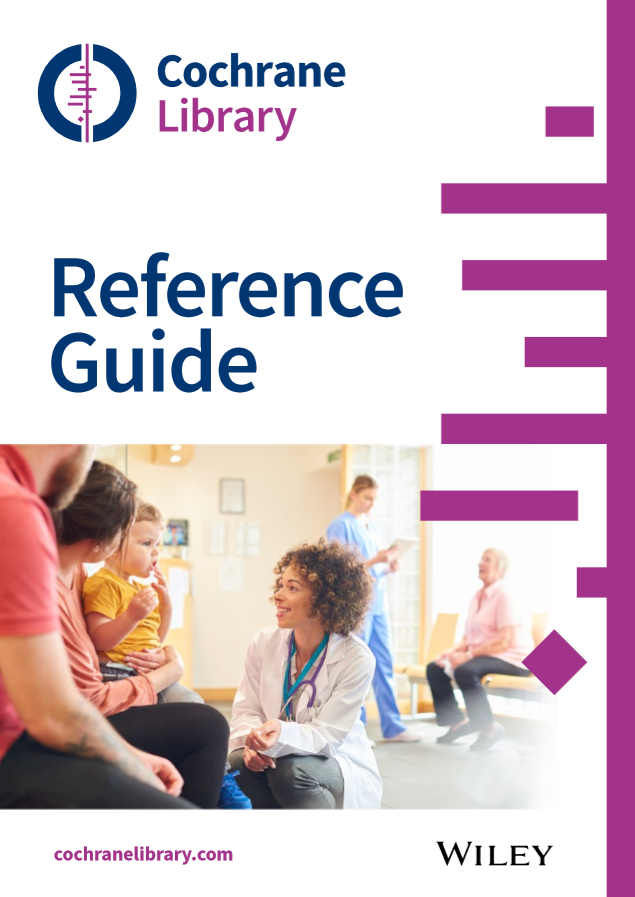 Learn more
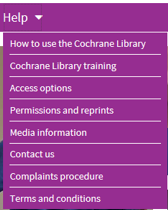 Search guides, live webinars, training videos, and more are available from the “Help” menu on the Cochrane Library homepage.
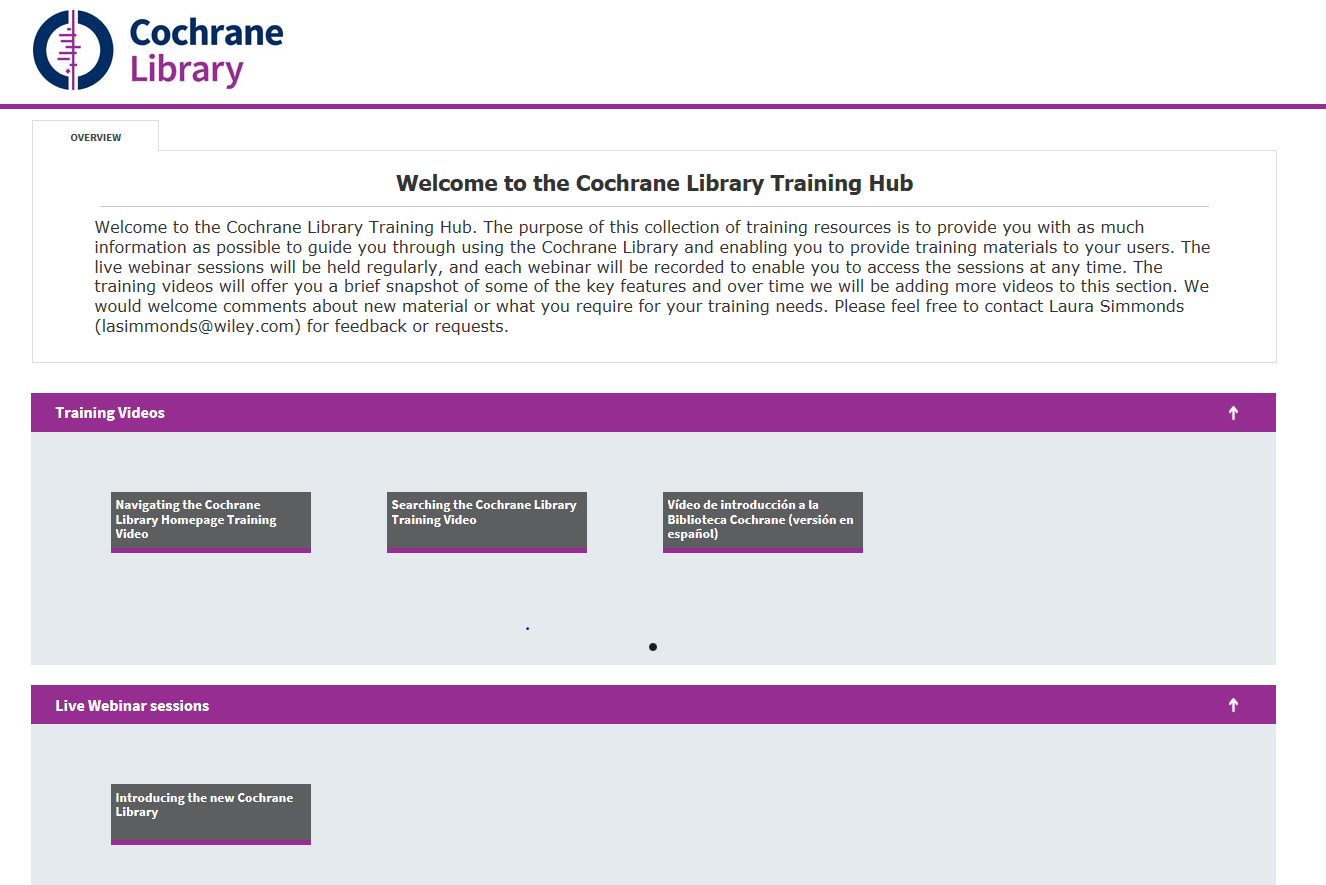